Estudi dels Accidents de Trànsit a Barcelona
Repte Barcelona
Open Data
Institut Serrat i Bonastre
Yann Gonzalo
Guillem López
Arnau Ollé
Samuel Fidalgo
Concetració dels accidents
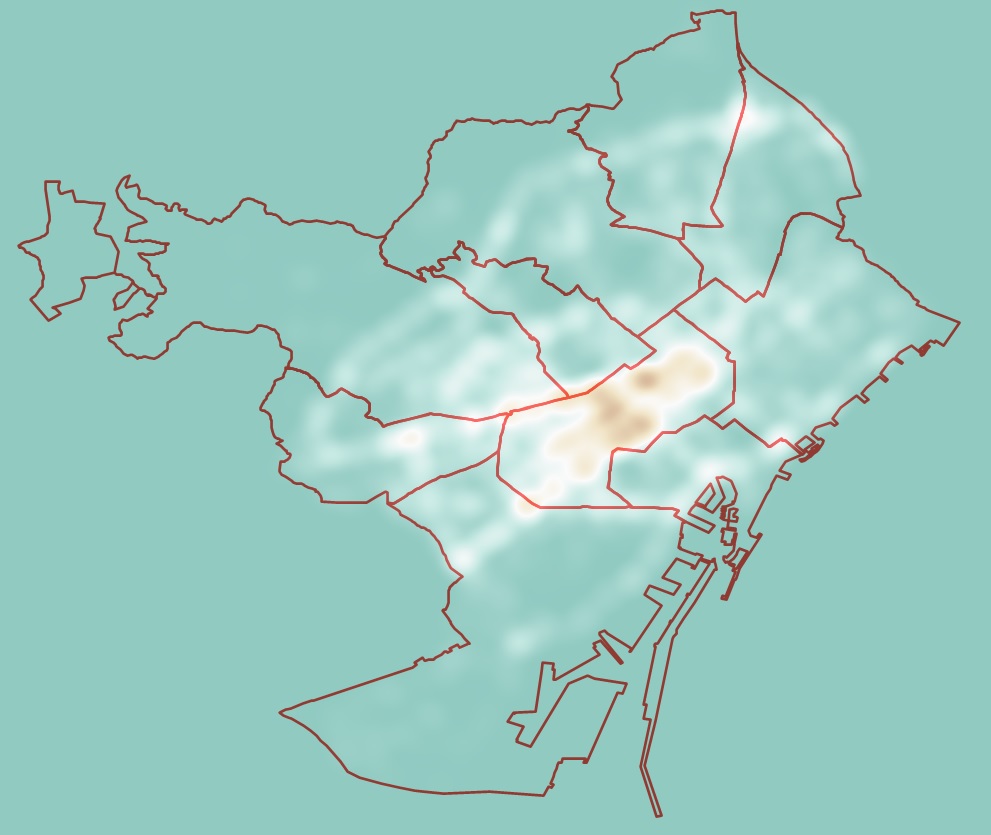 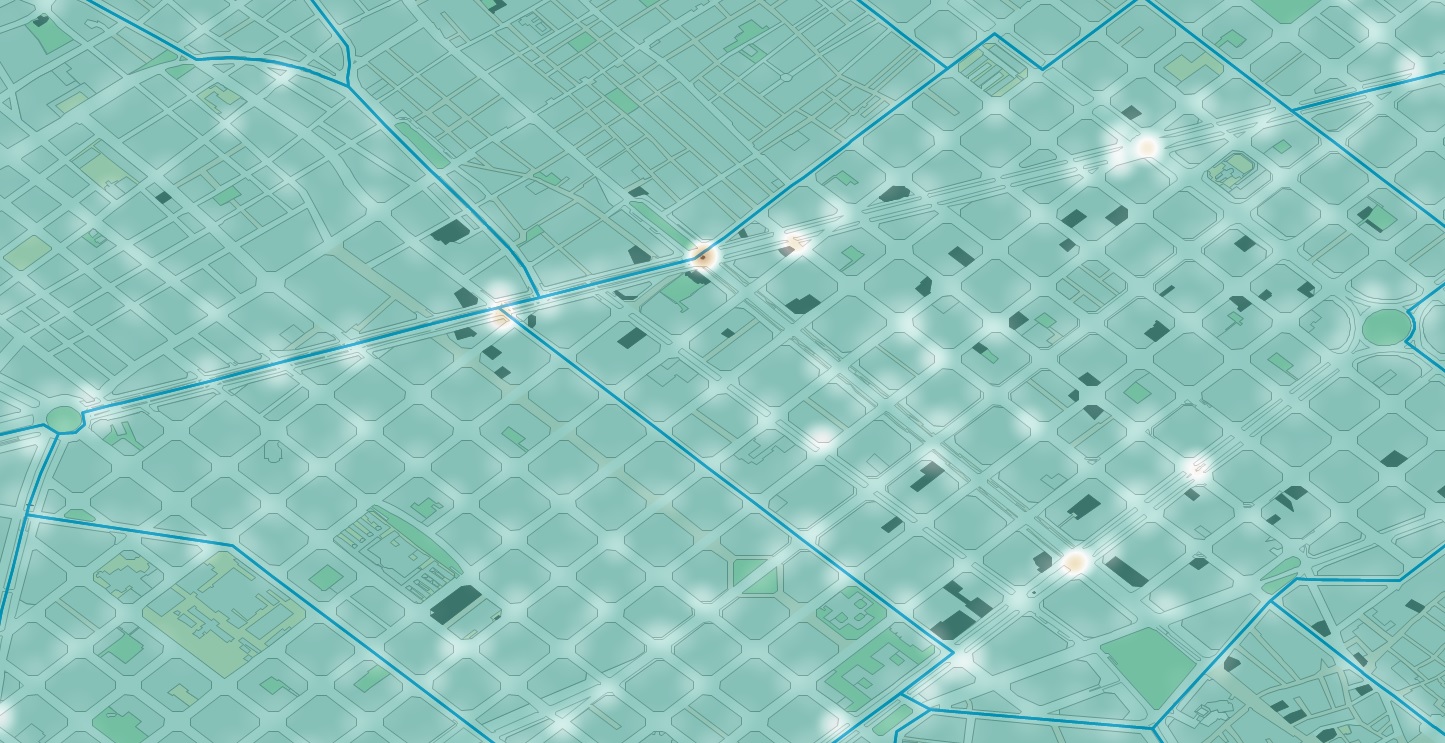 Accidents mensuals durant 5 anys
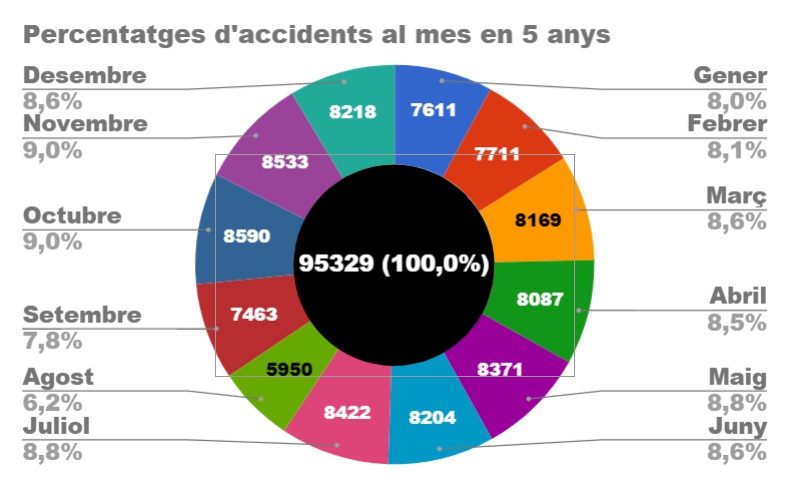 Els mesos amb més accidents són:                                                   -Octubre                                                                                                        -Novembre
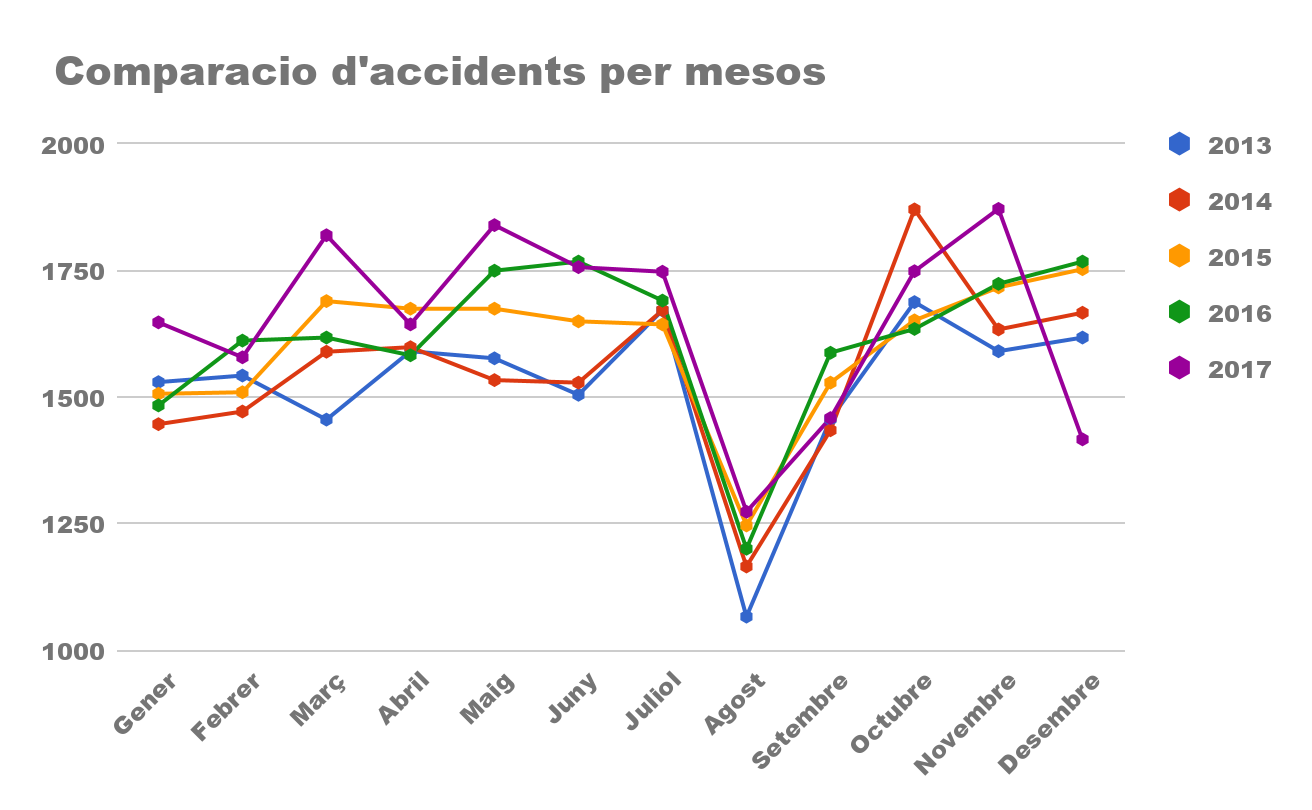 Entre Gener i Juliol l’interval es manté
Degut a les vacances l’interval  és més baix
Hi ha un creixement i després l’interval es torna a estabilitzar
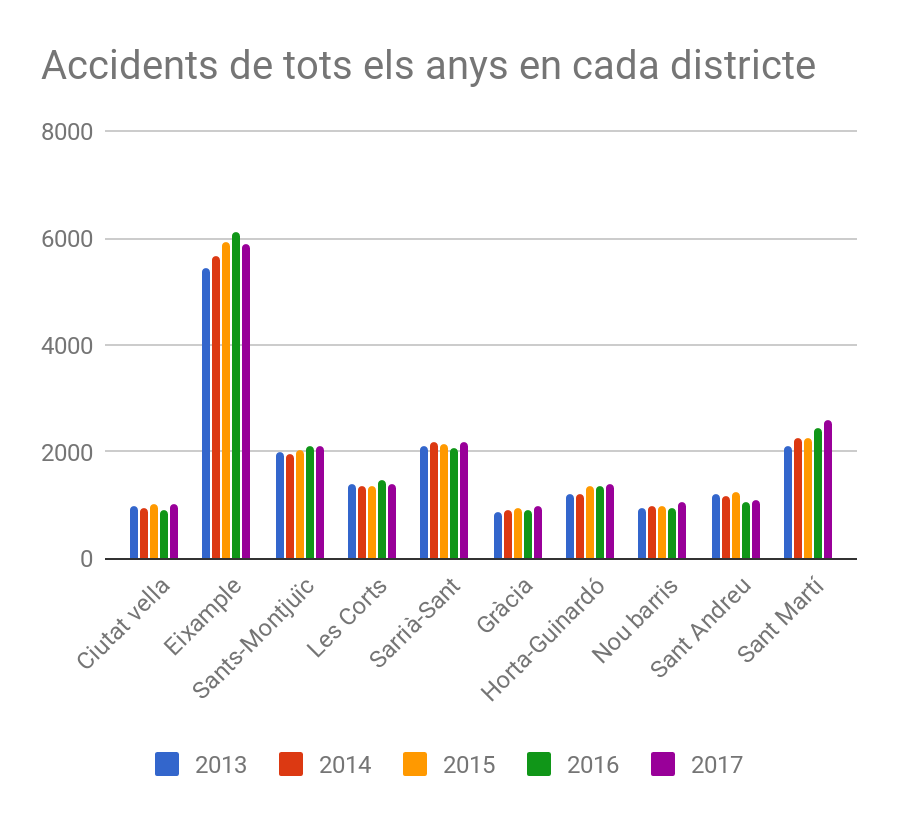 Accidents Districtes
L’Eixample és el districte que ha patit més accidents
En aquests quatre districtes el nombre d’accidents es manté estable
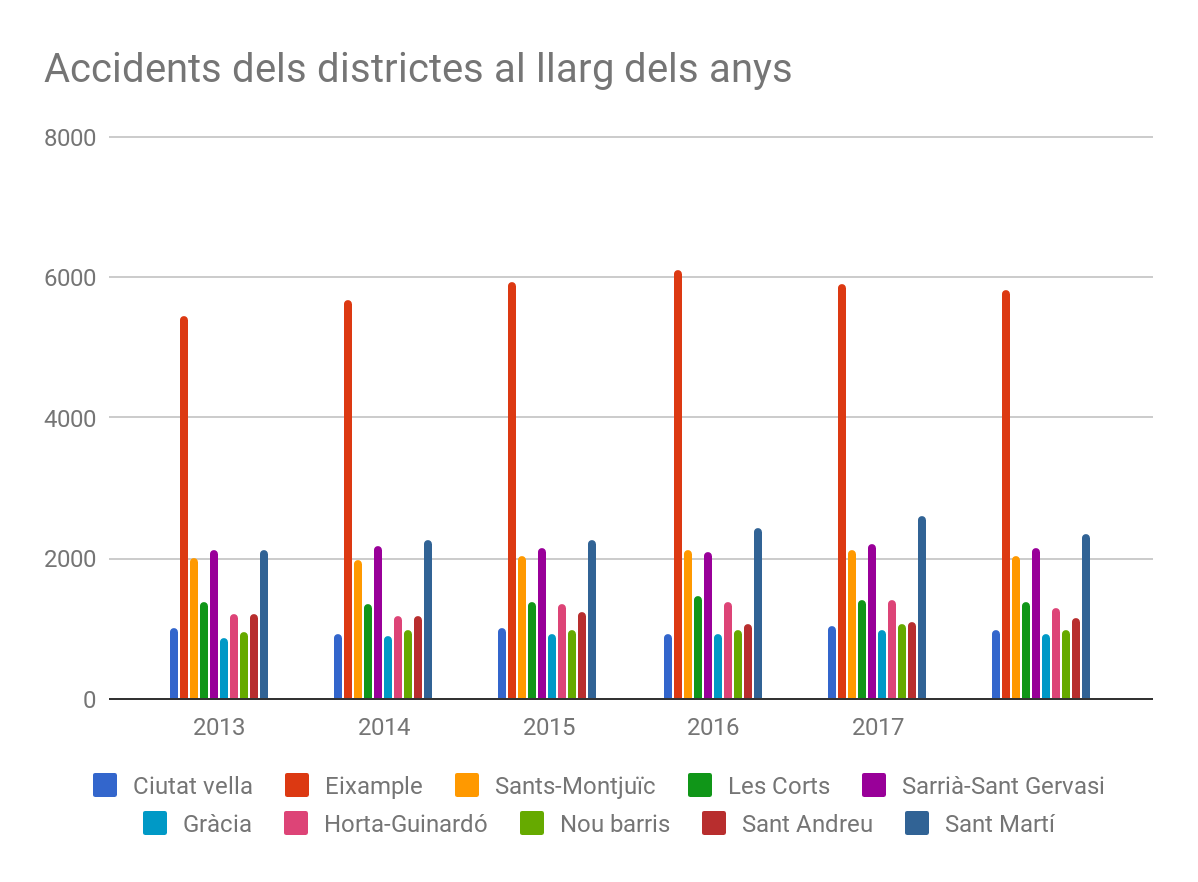 Aquesta gràfica com podem veure és molt estable
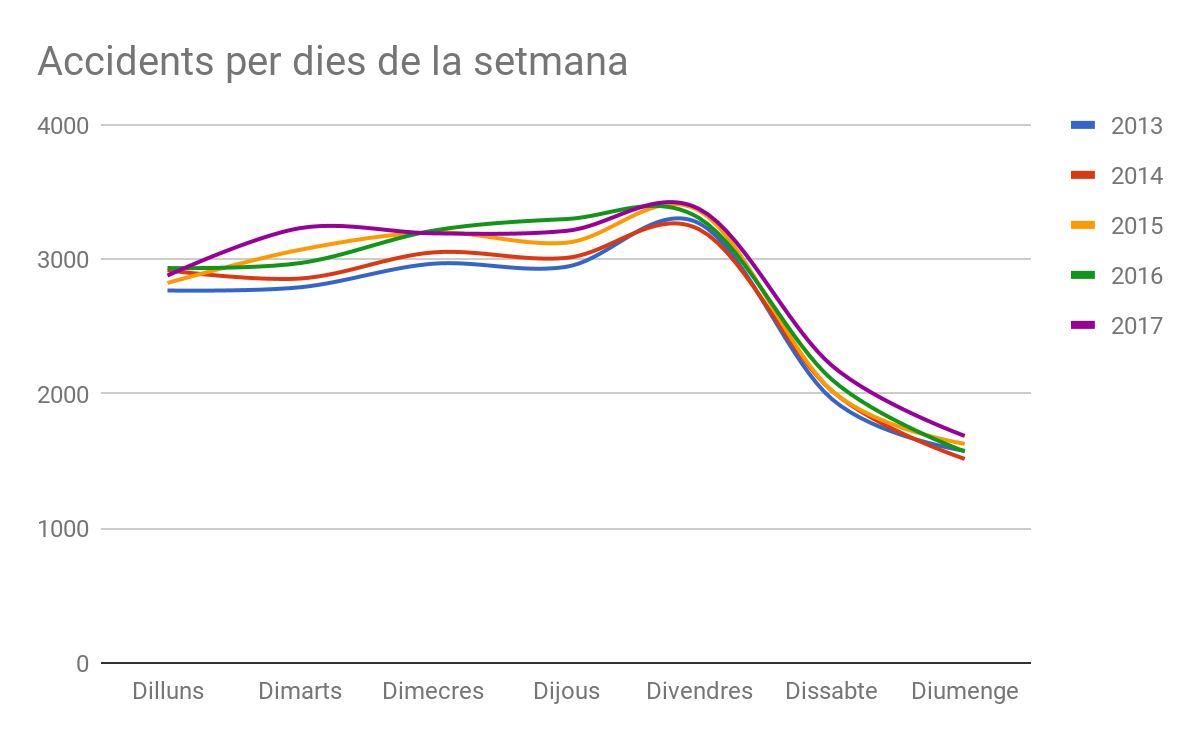 Accidents setmanals
A partir de divendres els accidents comencen a descendir
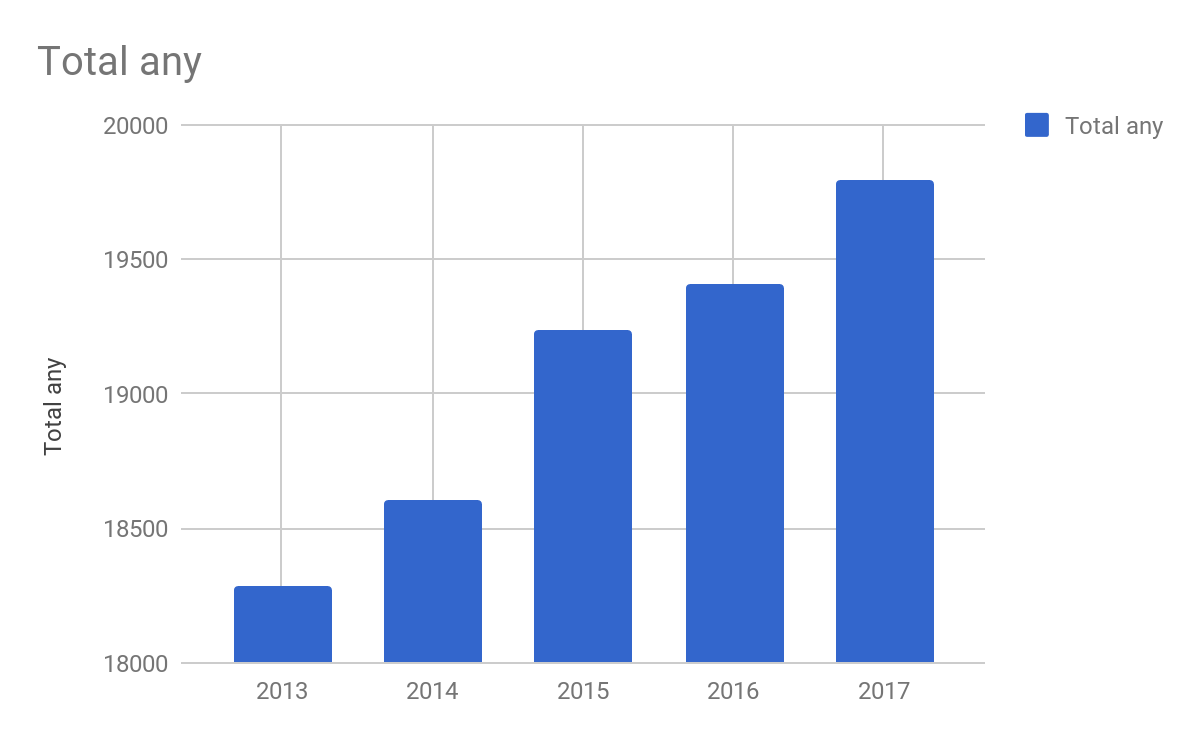 En aquesta gràfica podem observar que cada any aumenta de manera considerable
Vehicles implicats en accidents
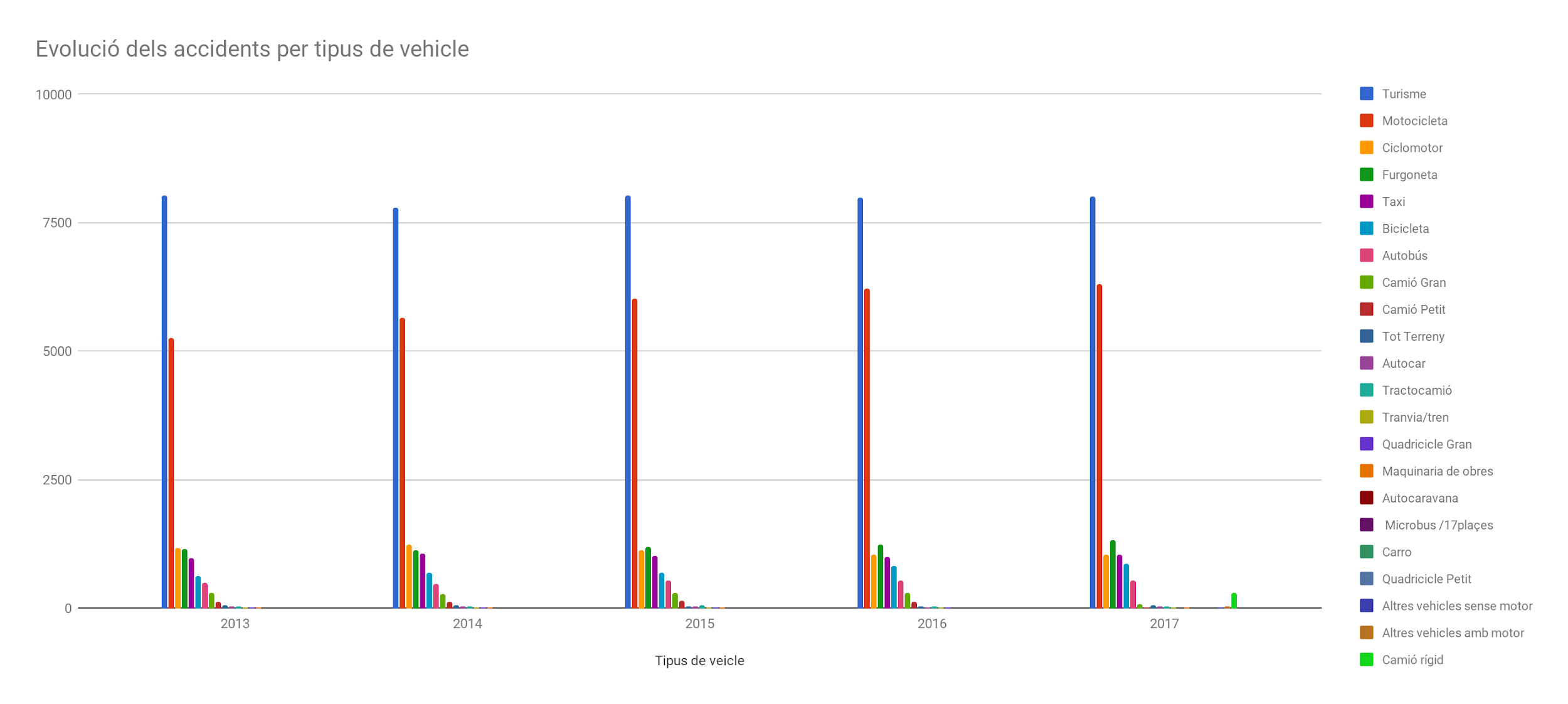 Accidents entre Hores
De 00:00 - 7:59 el número d'accidents és relativament petit.
De 12:00 - 15:59 el número d’accidents aumenta de manera considerable
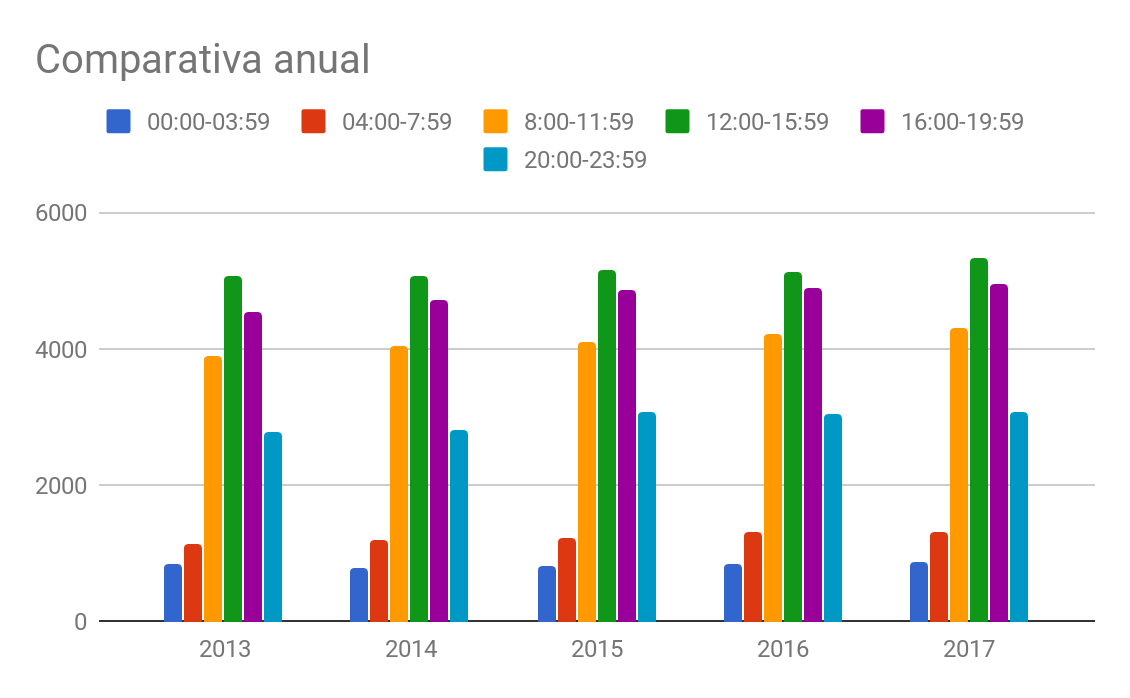 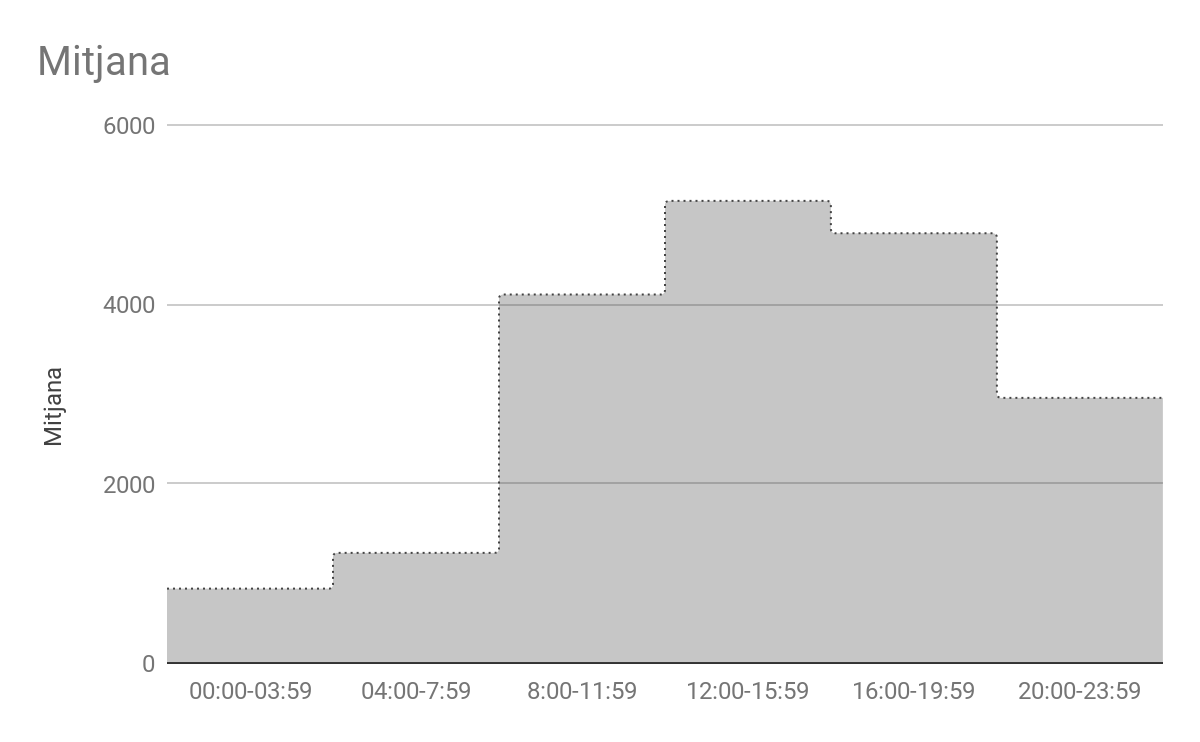